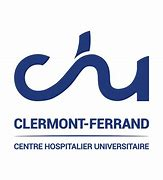 CAI régionale 25 septembre 2023
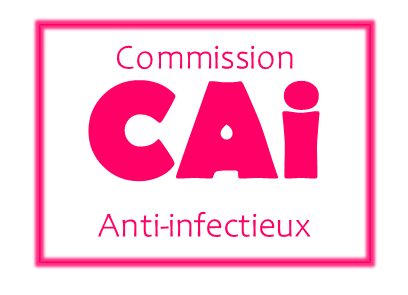 ORDRE DU JOUR
- Point Pharmacovigilance sur les fluoroquinolones – Sylviane Dydydmski
- Rappel sur modalités de communication info CAI CHU : site – Magali Vidal
- Point sur les bon usage : arthrite septique, pneumopathie communautaire, mise à jour endocardite
- Autres sujets si volontaires
- Actualités Covid au CHU
- Echanges sur sujets divers
Bactériologie
RENDUS ANTIBIOGRAMMES
Commission des Anti-infectieux CAI | CHU clermont-ferrand (chu-clermontferrand.fr)

Tuto de Frédéric Robin sur le site de la CAI du CHU
2 sessions de formation au CHU pour tout le personnel
COMEDIMS CHU le 21/09/2023
BONS USAGES
Arthrite septique  VA ETRE DIFFUSE

Endocardite : à mettre à jour

Pneumopathies communautaires : Camille Rolland-Debord

- Antifongiques
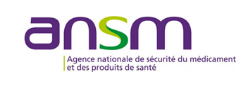 COVID
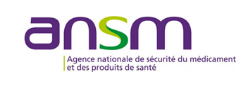 AUDITS et CAQUES
Dans le cadre d’études avec la région ARA :
Audit pertinence de prescription CASPOFUNGINE
Étude clinique toxicité hépatique associée à la prise de ISAVUCONAZOLE
2ème tour de audit pertinence de prescription dans le cadre des ICD
Dans le cadre du CAQES :
- DAPTOMYCINE probable
POINT RUPTURES ET CONTINGENTEMENTS
Les ruptures d’antibiotiques continuent en ville de manière sporadique,
Pas de rupture totale donc les pharmacies de ville doivent réussir à se procurer les traitements, parfois auprès d’un autre grossiste que leur grossiste habituel

À l’hôpital : 
Aztréonam AZACTAM® est revenu à la normale
Rifampicine IV est revenu à la normale
POINT RUPTURES ET CONTINGENTEMENTS
contingentement de FUNGIZONE buvable et autres antagoniques oraux (DAKTARIN®, NYSTATINE®)
La PUI arrive à avoir du stock que nous avons mis à Estaing pour la population d’hématologie
Une petite quantité est disponible à GM pour les demandes pour des patients sans alternative

Préventif  bain de bouche bicar
Curatif  traitement général par Fluco, traitement local par comprimé muco adhésif de miconazole
	RISQUE INTERACTIONS MEDICAMENTEUSES ++
ACTUALITES ET NOUVEAUTES
Immunothérapie contre le VRS (Bronchiolite) = BEYFOTUS®
Arrivée le 12/09/2023 au CHU

Dalbavancine : attente de la sortie en RETROCESSION officiellement
1500 mg = 2250 euros

Vaccin oral fièvre typhoide : VIVOTIF®
Rencontre avec le laboratoire le 21/09, service de maladies infectieuses
AUTRES SUJETS
petite CAI intra CHU spécifique sur la GRIPPE le lundi 2 octobre 2023
CAI CHU lundi 4 décembre 2023
Prochaine CAI régionale le lundi 18 décembre 2023